Цитогенетический метод исследования – изучение количества и формы хромосом при помощи микроскопа.
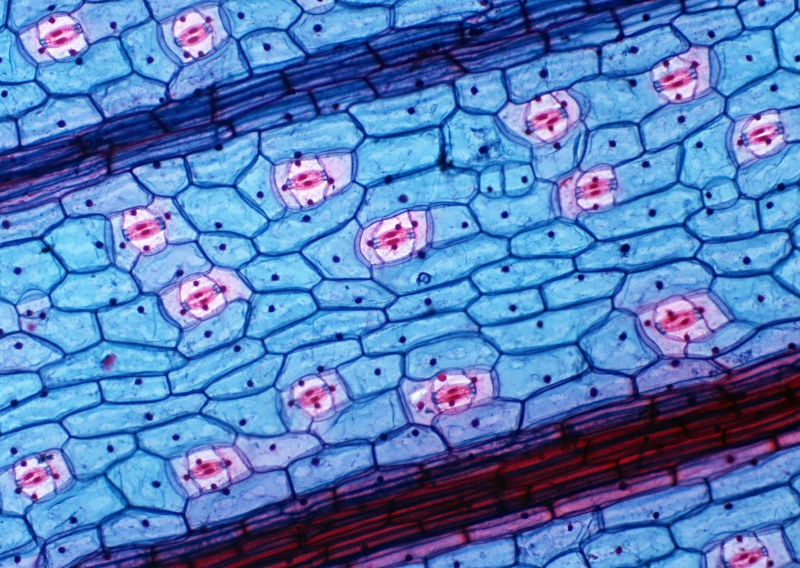 Цитогенетический метод исследования проходит в несколько
этапов:
Отбор пробы клеток (лейкоциты крови, пробы из околоплодной жидкости);
Выращивание культуры клеток на питательных средах;
Окрашивание хромосом специальными красителями;
Подсчет их числа, определение формы, размеров и чередования светлых и темных полос, их соответствие нормам.
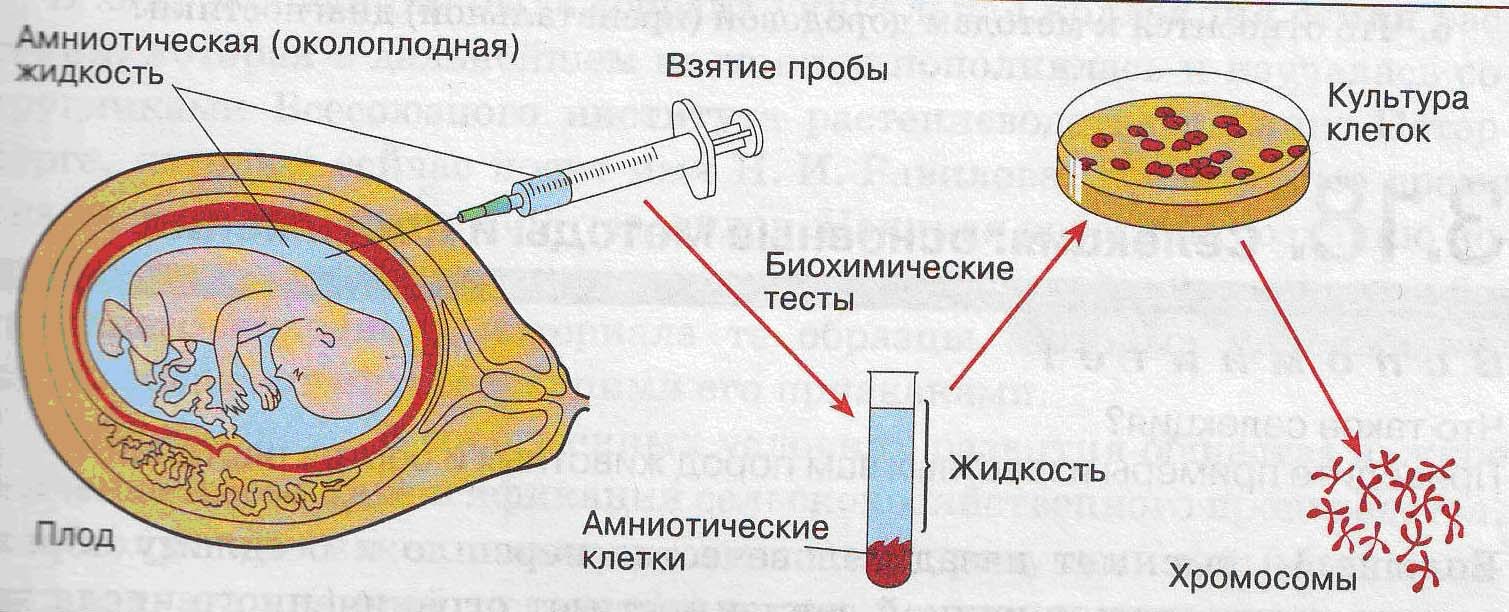 Синдром Дауна
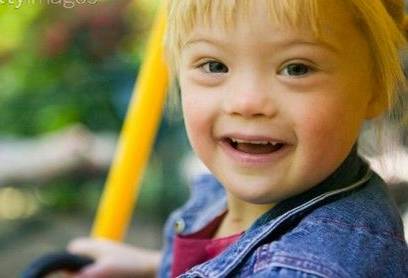 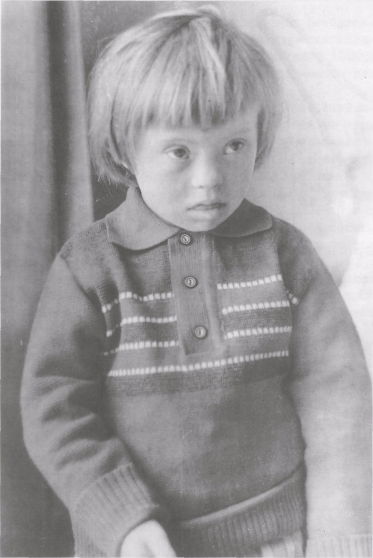 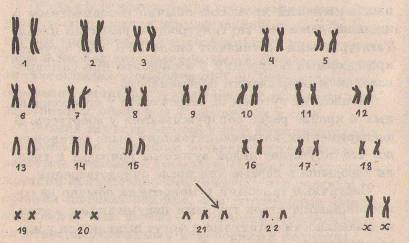 Кариотип девочки с синдромом Дауна
Синдром Клайнфельтера
Синдром Шеришевского -Тернера
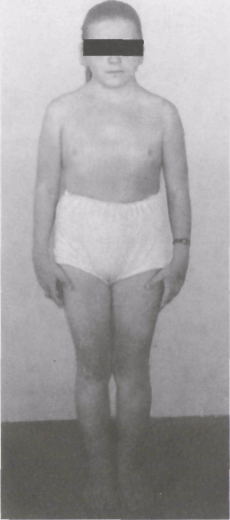 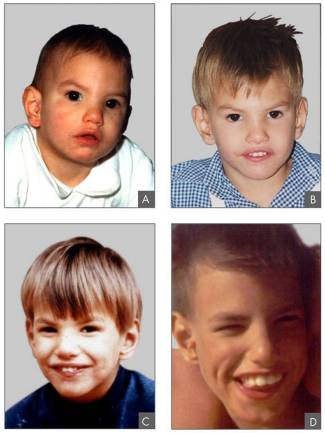 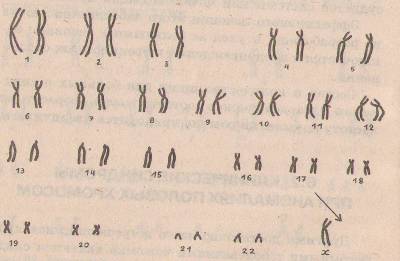 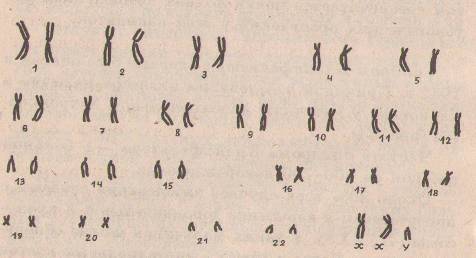 Кариотип девочки с синдромом Тернера
Кариотип мальчика с синдромом Клайнфельтера
Синдром «кошачьего крика»
«Заячья губа»
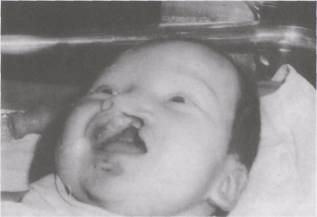 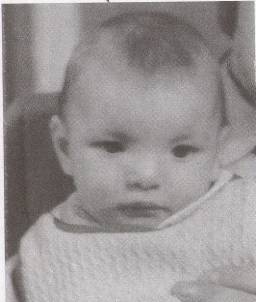 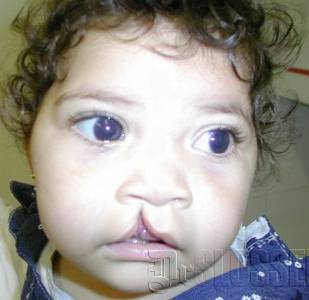 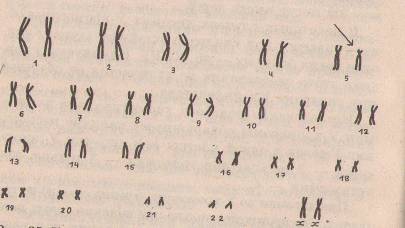 Кариотип девочки с синдромом «кошачьего крика»
Цитогенетический метод позволяет установить:
нарушение количества хромосом
изменение структуры хромосом
в каком поколении появилась мутация
причину наследственной патологии
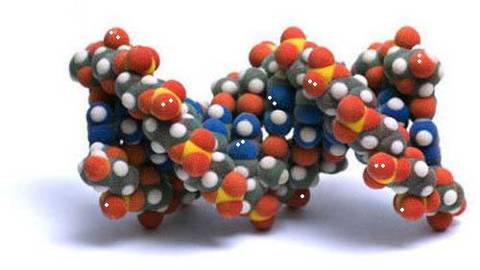